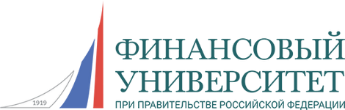 Федеральное государственное образовательное бюджетное учреждение высшего образования«Финансовый университет при Правительстве 
Российской Федерации»
7-я международная научно-практическая конференция 
«НАУЧНОЕ ИЗДАНИЕ МЕЖДУНАРОДНОГО УРОВНЯ – 2018: МИРОВАЯ ПРАКТИКА ПОДГОТОВКИ И ПРОДВИЖЕНИЯ ПУБЛИКАЦИЙ»
ЕВГЕНИЙ БАЛАЦКИЙ, НАТАЛЬЯ ЕКИМОВА
КОНСЕНСУСНЫЙ РЕЙТИНГ РОССИЙСКИХ ЭКОНОМИЧЕСКИХ ЖУРНАЛОВ
МОСКВА, 
2018
ХРОНОЛОГИЯ ОСНОВНЫХ РЕЙТИНГОВ РЭЖ
ОСНОВНАЯ ИДЕЯ
1. Наличие множества рейтингов журналов «включает» аналог закона больших чисел.
2. Усреднение множества рейтингов обеспечивает схождение к объективной оценке. Как правило, завышенные оценки какого-либо журнала в одном рейтинге нивелируются его заниженными оценками в другом рейтинге.
3. Основа объективности — своеобразный консенсус ранкеров.
4. Процедура агрегирования рейтингов должна быть предельно простой.
ИСХОДНЫЕ ДАННЫЕ
АЛГОРИТМ ПОСТРОЕНИЯ
Перевод качественных категорий журналов в количественные измерения
АЛГОРИТМ ПОСТРОЕНИЯ
2. Усреднение количественных оценок

3. Обратный перевод количественных величин в качественные категории:

Если ранг журнала находится в интервале [4; 5], то ему присваивается самая высшая градация А
Если ранг в интервале [3; 4), то градация В
Если ранг в интервале [2; 3), то градация С
Если ранг в интервале [1; 2), то градация D
Если ранг журнала меньше 1, то градация Е
КОНСЕНСУСНЫЙ РЕЙТИНГ ЭКОНОМИЧЕСКИХ ЖУРНАЛОВ, 2017
ПЕРСПЕКТИВЫ РЕЙТИНГА
Во-первых, исследователи получают сигнал о том, где публиковаться стоит, а где – нет. Это позволит им экономить время и усилия, а также повысить узнаваемость себя и своих наиболее удачных работ. 
Во-вторых, сами журналы также получают из рейтингов полезную информацию, которую могут использовать для корректировки своей стратегии и тактики работы на рынке. При правильном отношении к рейтинговой информации журналы способны существенно улучшить свои позиции и, разумеется, повысить свой научный уровень и престиж. 
В-третьих, регулятор получает необходимую информацию о том, каким периодическим изданиям следует оказывать финансовую поддержку для выведения их на еще более высокий уровень, чтобы они могли конкурировать на международном уровне.
ССЫЛКИ НА ИСТОЧНИКИ НА САЙТЕ «НЕЭРГОДИЧЕСКАЯ ЭКОНОМИКА»
Рейтинг российских научных журналов ВШЭ (Экономика): http://nonerg-econ.ru/cat/18/275/

Рейтинг журналов по экономике и смежным наукам (Муравьев): http://nonerg-econ.ru/cat/18/268/

«Кластерный» рейтинг российских экономических журналов (Рубинштейн): http://nonerg-econ.ru/cat/18/266/

Рейтинг ведущих экономических журналов России (Балацкий —  Екимова): http://nonerg-econ.ru/cat/18/8/

Консенсусный рейтинг ведущих экономических журналов: http://nonerg-econ.ru/cat/18/281/
БЛАГОДАРИМ 
ЗА
ВНИМАНИЕ!